Facoltà di Scienze Umanistiche
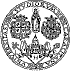 CdL Lingua e Comunicazione
Welcome
	Bienvenus	Wilkommen
		Bienvenidos                             
     Benvenuti       Benibenius
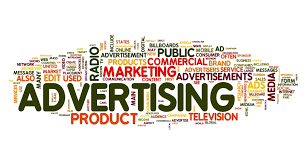 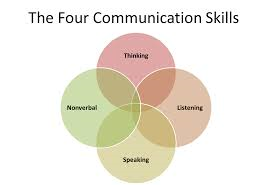 a.a. 2019/2020
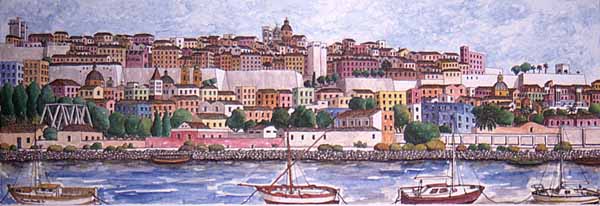 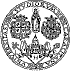 Luisanna Fodde
Sito Web: 
http://people.unica.it/luisannafodde/

orario di ricevimento
                  	
		- Giovedì  12-14 (Studio 25 II piano Aresu)		                  - by appointment
		
fodde@unica.it
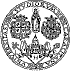 Sito Web: http://people.unica.it/luisannafodde/

All’interno del sito:
Orario lezioni e ricevimento, avvisi
Materiale didattico scaricabile relativo alle lezioni dell’a.a. 2018/19: 

APPUNTI LEZIONI, PAST EXAMS, OTHER USEFUL  LINKS & INFORMATION
Lingue e Comunicazione (II anno) ORARIO I SEMESTRE
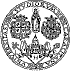 CALENDARIO DI MASSIMA
TENTATIVE CALENDAR 
March-May 2020
(26 lezioni da 2 ore ciascuna):
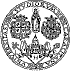 Semestre  2 – 13 lezioni
Dal 3 marzo 2020
Marzo: 3, 5, 10, 12, 17, 19; 24; 31
Aprile: 2, 7, 21, 23, 28;29
Maggio: …..
IL CORSO
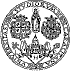 Il programma delle lezioni di lingua tenute dagli esperti linguistici prevedono lo sviluppo delle 4 abilità linguistiche nel passaggio dal livello B1 al livello B2 del QCR:
Listening: Ascolto e comprensione
Writing: Use of English
	+ Grammatica  
	+ Word formation
	+ Sentence transformation
Reading comprehension
Speaking
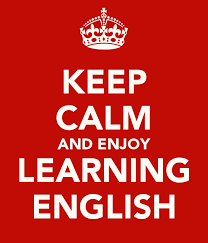 L’Esame
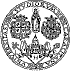 Due prove, 1 scritta e 1 orale

La prova scritta consiste in:
Ascolto e comprensione (in lab)
	Use of English (verbs, question formation, vocab + linking words, ecc.) in lab (PRE-EX)
Reading Comprehension 
(mc & open questions con esercizi, i.e  sentence transformation + word formation + verbs)
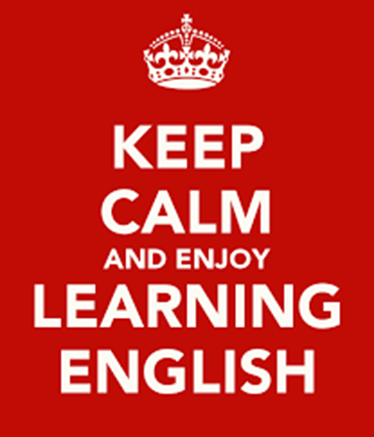 L’Esame
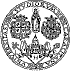 Due prove, 1 scritta e 1 orale
La prova orale consiste in:
Conversazione su argomenti generali
Presentazione articolo
Teoria linguistica (no esonero)
Presentazione pubblicità (Corso monografico)
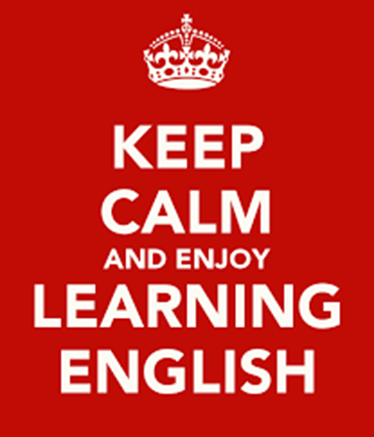 LE CERTIFICAZIONI
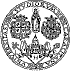 Le certificazioni internazionali di lingua inglese (a partire dal livello B2 del QCR) e gli attestati di frequenza e profitto rilasciati dal Centro Linguistico di Ateneo a partire dal livello Avv. B2), potranno essere presentate per la sostituzione di parte o intera prova scritta

	SE CONSEGUITE IN PERIODO NON SUPERIORE AI 
3 ANNI
LE CERTIFICAZIONI
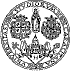 CAMBRIDGE ESOL, IELTS, TOEFL 
+CLA (frequenza + profitto)


Cfr. Documento sulle certificazioni pubblicato sul sito
L’Esame INGLESE (parte 1)
La prima parte della prova orale :
Lettura e commento in inglese di un articolo di almeno 1000 parole. L’articolo deve essere pubblicato negli ultimi sei mesi (rispetto alla data dell’esame) e tratto da uno dei seguenti giornali: Newsweek, Time, National Geographic, Life, The Economist, The International Herald Tribune, The Times, The Guardian, The Telegraph, The Independent (consegnare 2 copie alla commissione esame al momento della prova);

Colloquio in lingua inglese sulla teoria linguistica
 (PRE-EX)
L’Esame INGLESE parte 2
Analisi di 2 pubblicità tratte da riviste anglosassoni con testo scritto in inglese (non solo immagini/slogan/titoli/) che non siano quelle trattate in classe o nei testi in programma (consegnare 2 copie alla commissione esame al momento della prova);
Colloquio in lingua inglese sui temi affrontati nell'ambito delle lezioni  sull’analisi del discorso e sul linguaggio pubblicitario.
The final mark will take into consideration the results of both the practical and the theoretical part.
GLI STUDENTI CHE HANNO SUPERATO LA PRIMA PARTE DURANTE IL PRE-ESAME DOVRANNO IN OGNI CASO PRESENTARE UN ARTICOLO DA COMMENTARE.
L’Esame INGLESE parte 2
Durante le ultime lezioni del corso gli studenti potranno anche presentare in classe le loro pubblicità prescelte in aula di fronte ai colleghi che avranno modo di dare il loro voto alla presentazione.


IN QUESTO CASO, DURANTE LA PROVA ORALE GLI STUDENTI VERRANNO SOTTOPOSTI SOLO ALLA PRESENTAZIONE DELL’ARTICOLO E ALLA INTERROGAZIONE SULLA PARTE TEORICA (NEL CASO NON ABBIANO SOSTENUTO IL PRE-ESAME)
Libri di testo e materiale didattico
INGLESE parte 1
Testi di Riferimento: 
Crystal D. The Cambridge Enciclopedia of the English Language (Chapters 14-15-16; 17-18) (CUP 1995). 
L. Pinnavaia, Introduzione alla Linguistica Inglese, Roma: Carocci 2015 (nuova edizione) (Estratti);
G. Nelson. English an Essential Grammar. London: Routledge 2011 (2nd edition) (Estratti);
Slide/dispense fornite dal docente.
INGLESE parte 2
Cook Guy, The Language of Advertising. ROUTLEDGE 2001.G. N. Leech. A Linguistic Study of Advertising in Great Britain. London: Longman 1966 (Estratti).Slide/dispense fornite dal docente. Other materials will be provided during the lessons.
Esercitazioni  in aula e laboratorio
English File Intermediate (Oxford University Press).

LISTENING, GRAMMAR, VOCABULARY, USE OF ENGLISH, WORD FORMATION.

WE TEST THE LEVEL NOT THE BOOK!!!!!!!!!!!!!!!!!!

Strategie di ascolto e comprensione 

La prova orale: parlare di sé, dei propri passatempi, delle proprie prospettive future

Presentazione argomenti specifici della parte teorica
LA FREQUENZA ALLE LEZIONI
Le lezioni con la sottoscritta e le esercitazioni con i docenti madrelingua saranno monitorate attraverso la raccolta di firme, a partire dalla seconda lezione.
Questo consentirà  a coloro che avranno una buona percentuale di presenze (80%) di poter usufruire di alcune opportunità.

PER LE ESERCITAZIONI:
Possibilità di svolgere una prova scritta ESONERANTE!!!
PERIODO: tra la fine di gennaio e l’inizio di febbraio
PER LE LEZIONI:
Possibilità di sostenere la prova SCRITTA ESONERANTE di teoria linguistica A DICEMBRE/GENNAIO. 
Possibilità di presentare una o entrambi le pubblicità prescelte durante il corso semestrale.

LA REGISTRAZIONE DELLE PROVE ESONERANTI SUPERATE AVVERRA’ SOLTANTO A FRONTE DELLA FREQUENZA TOTALE ALLE LEZIONI E IL SOSTENINMENTO DELLE PROVE SCRITTE RESTANTI ENTRO SETTEMBRE 2019
LA FREQUENZA ALLE LEZIONI
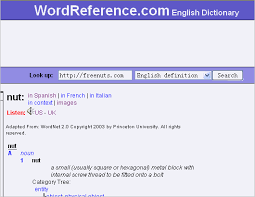 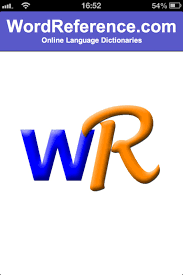 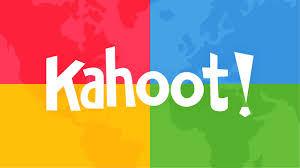 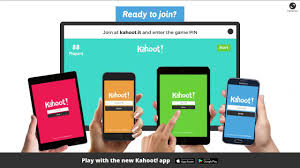